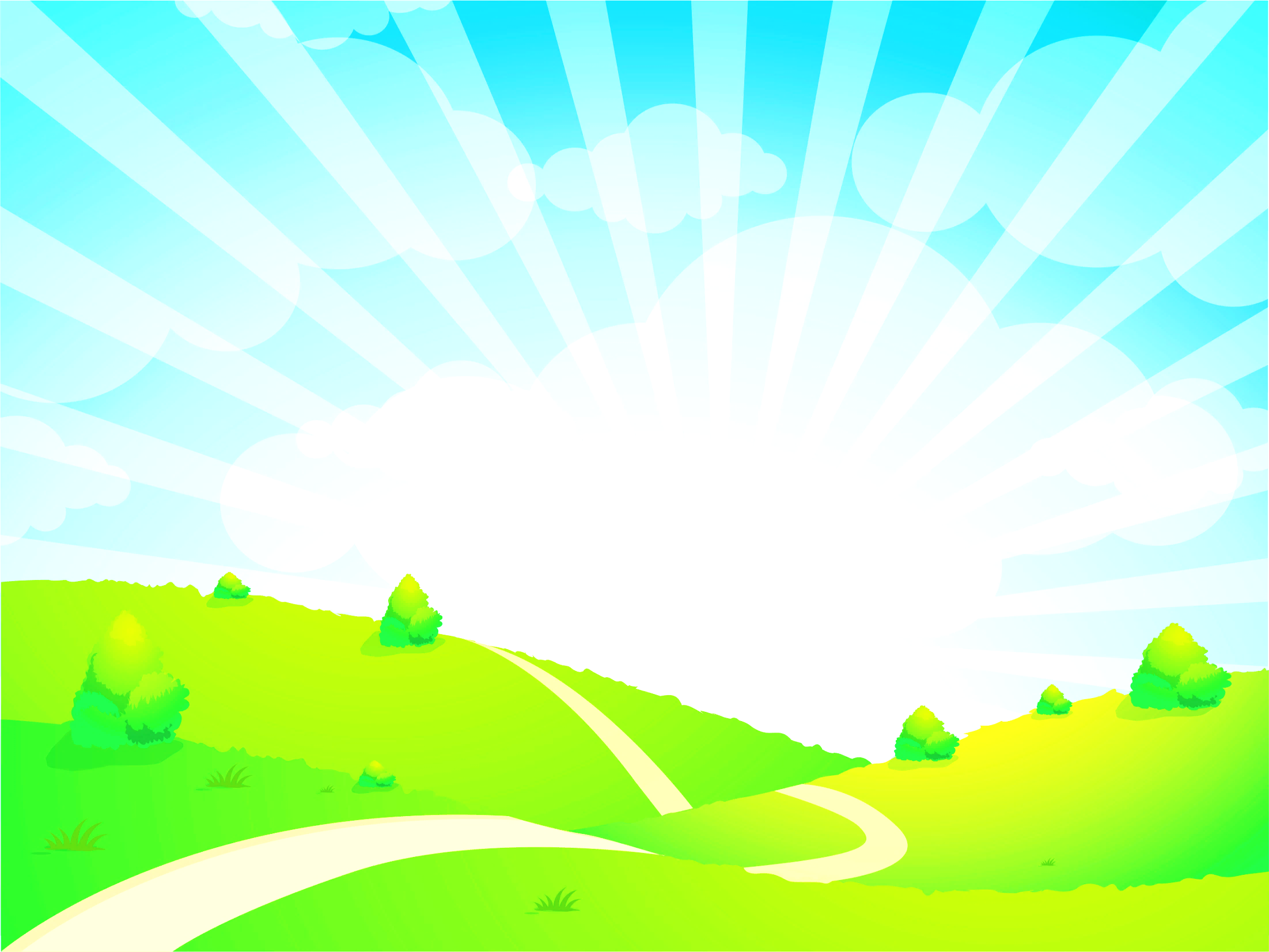 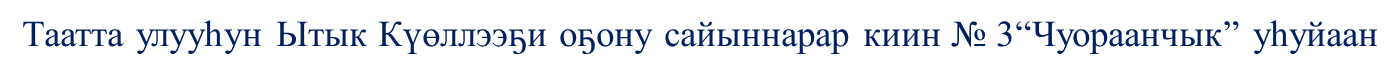 Тооккулуун оонньуоҕун
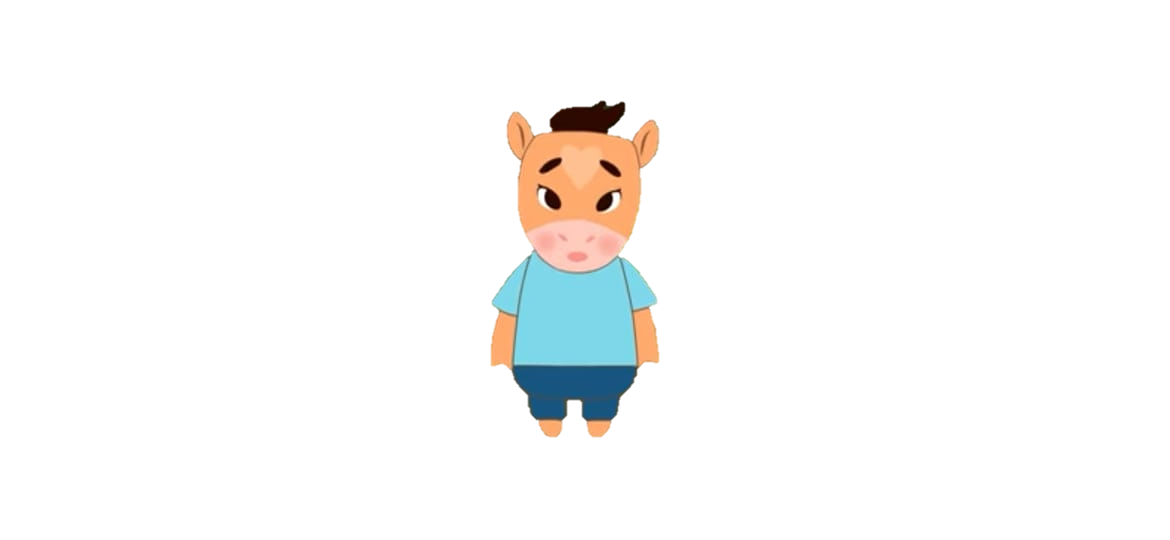 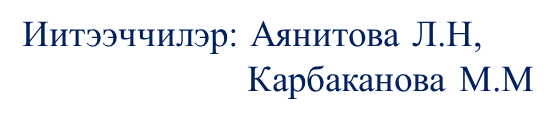 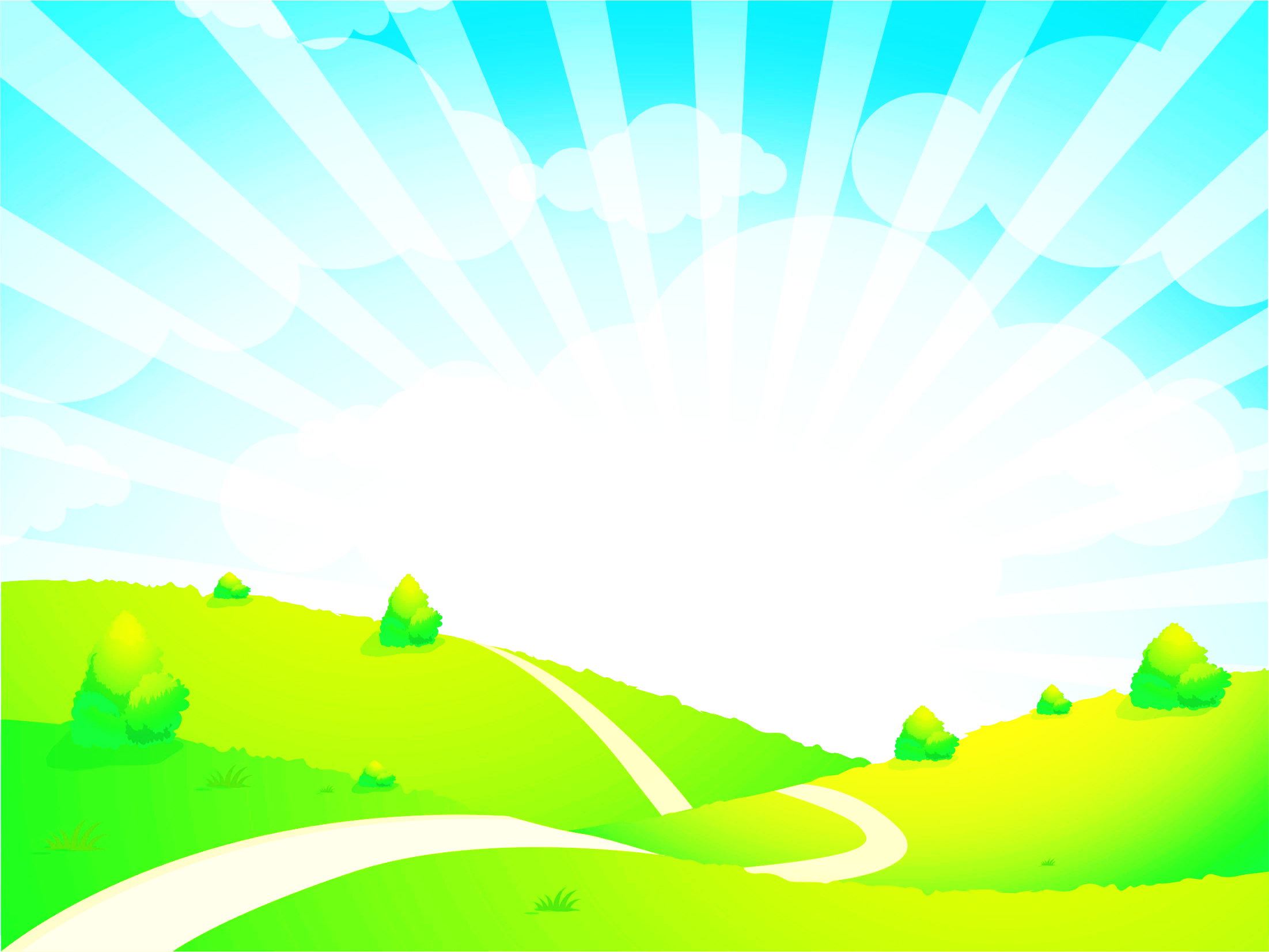 Сыала:  Саха дорҕоонноро 
тылга араас миэстэҕэ турууларын
 арааран истии.
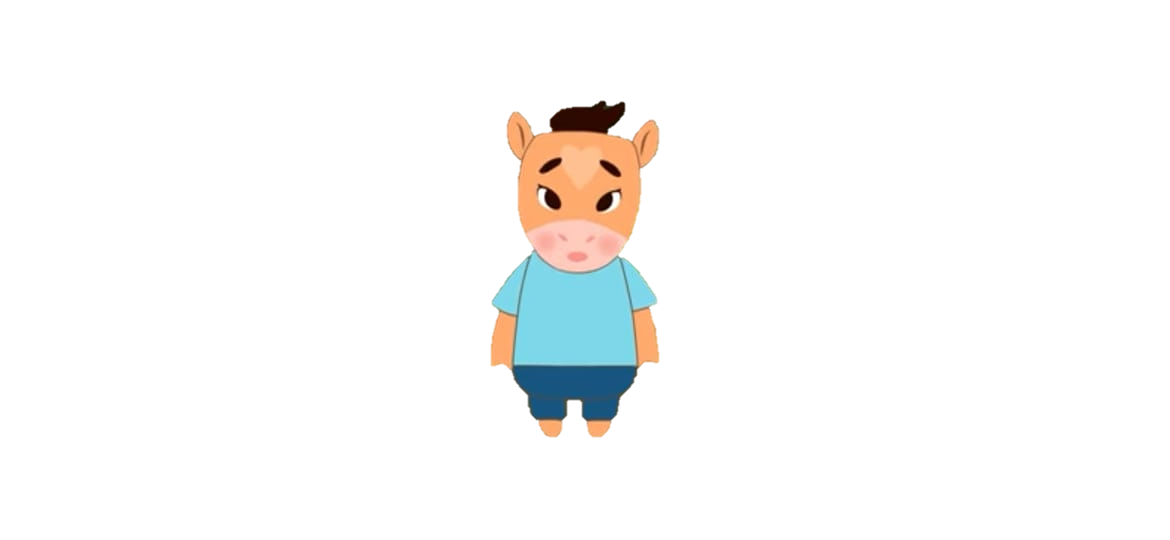 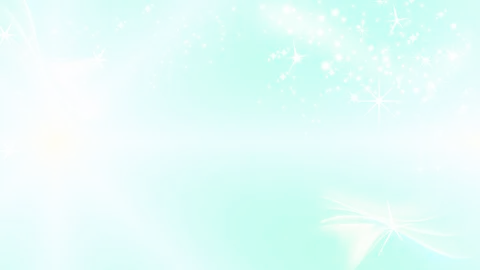 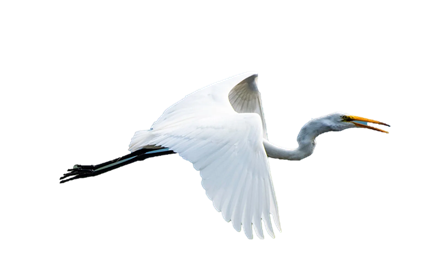 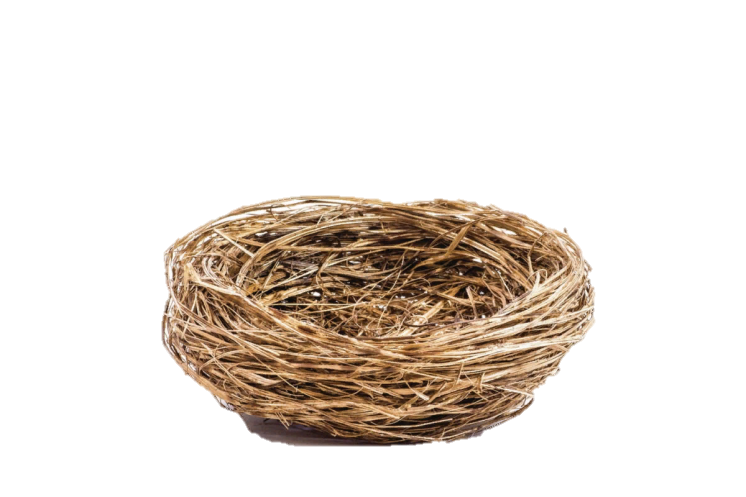 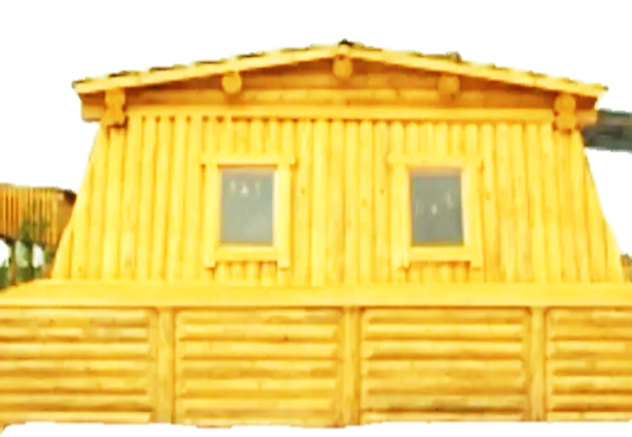 А
А
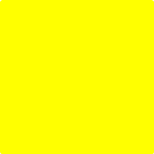 А
А
А
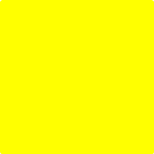 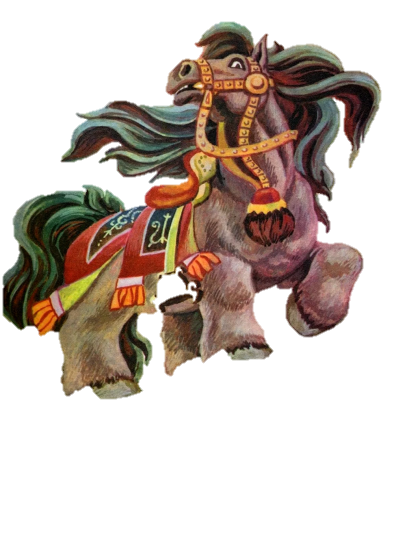 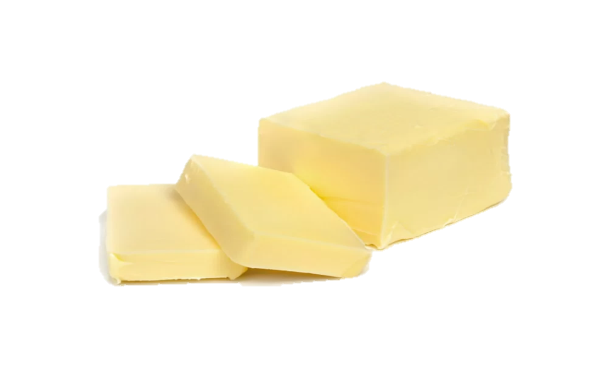 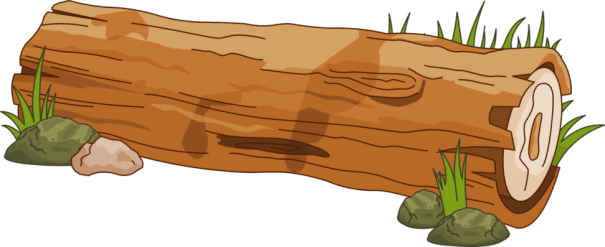 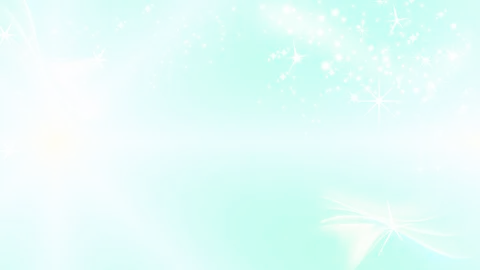 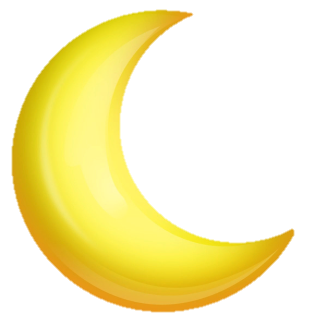 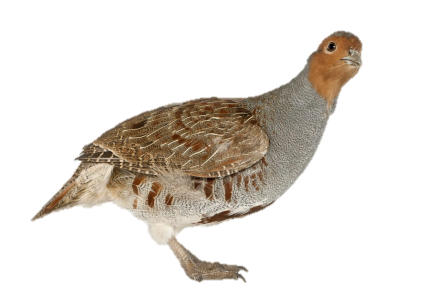 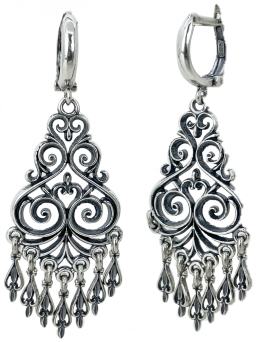 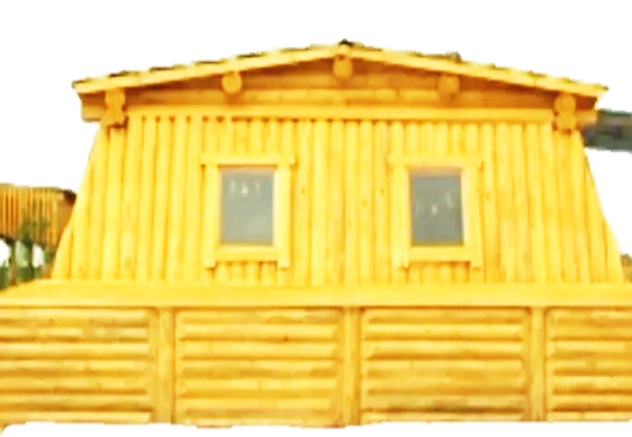 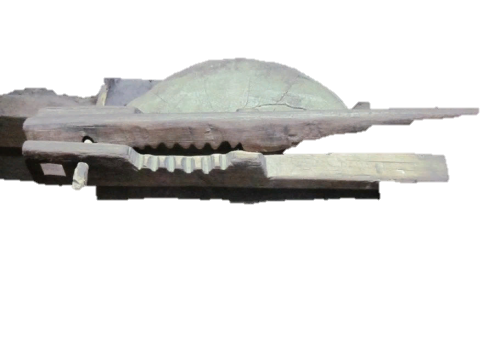 Ы
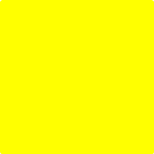 Ы
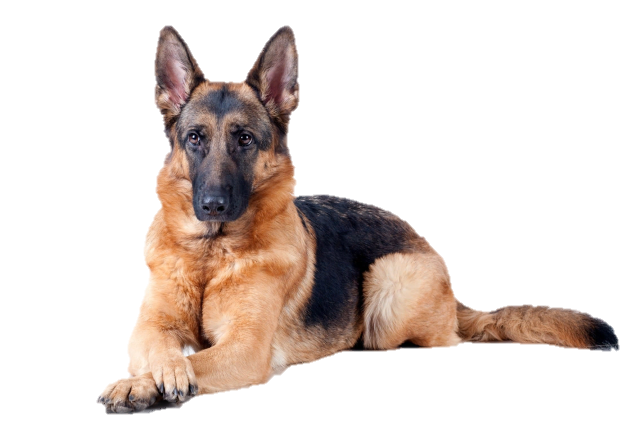 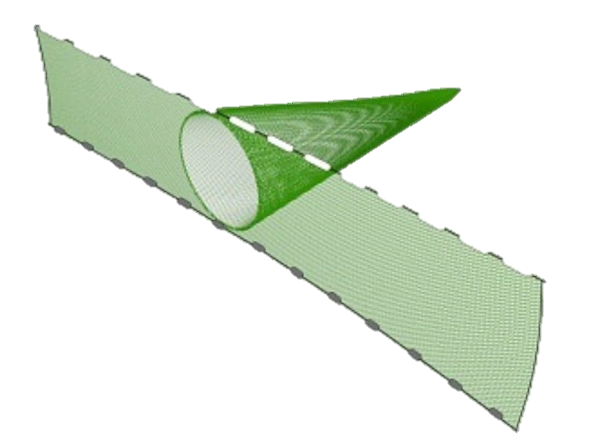 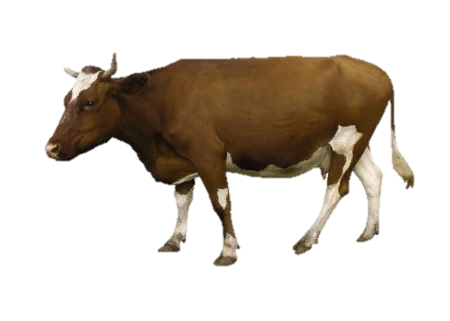 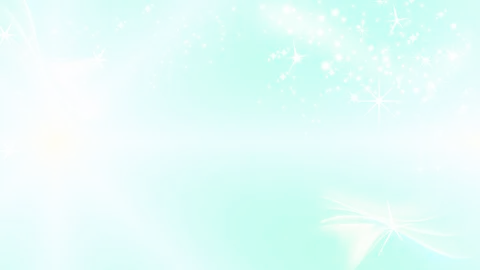 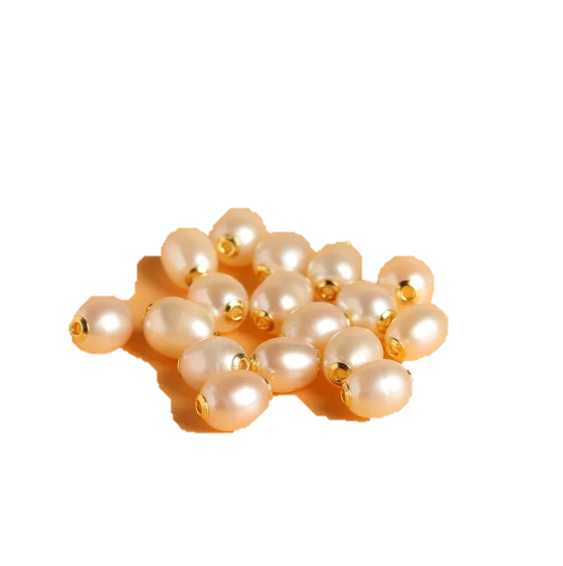 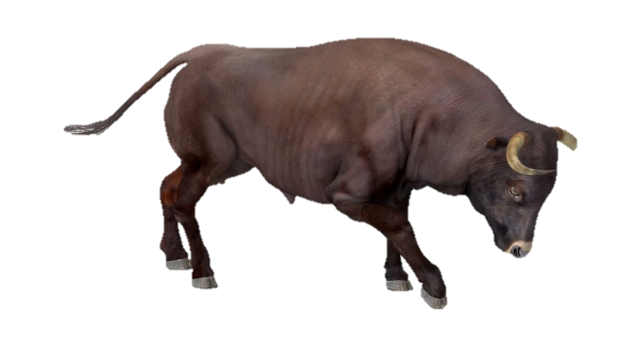 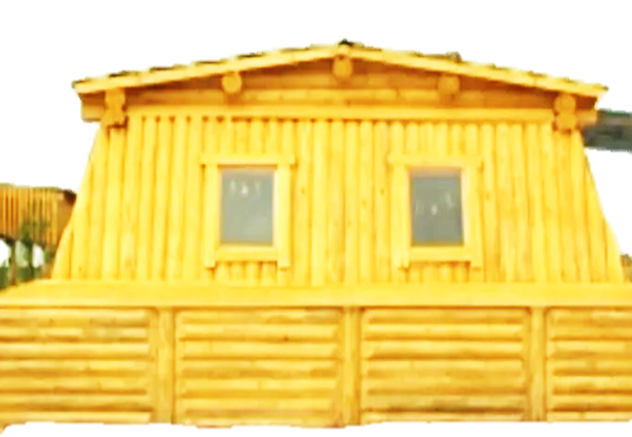 О
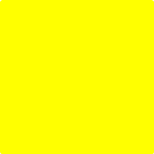 О
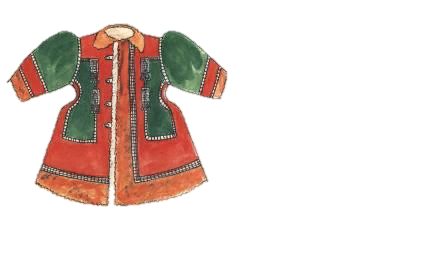 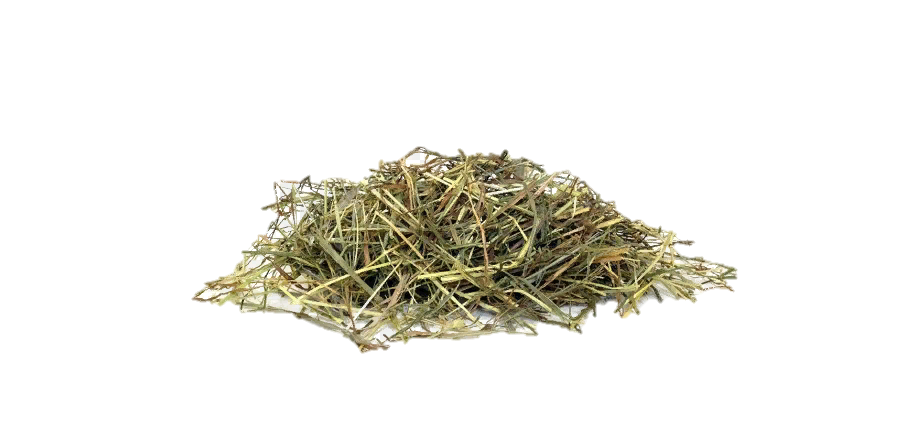 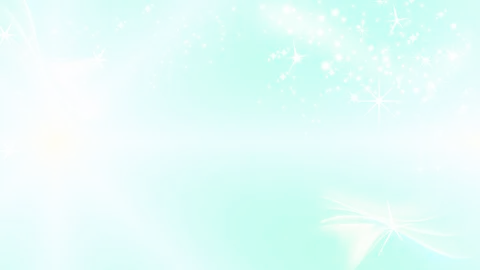 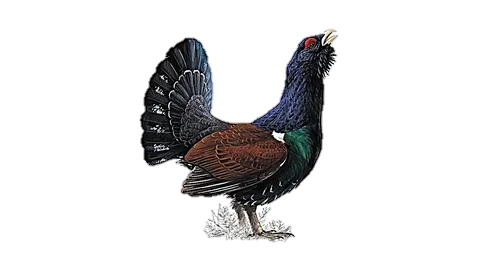 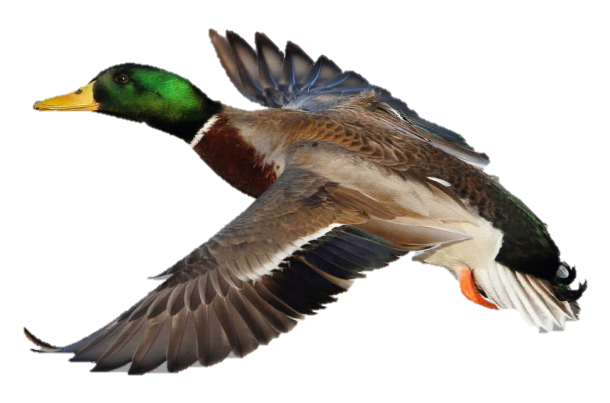 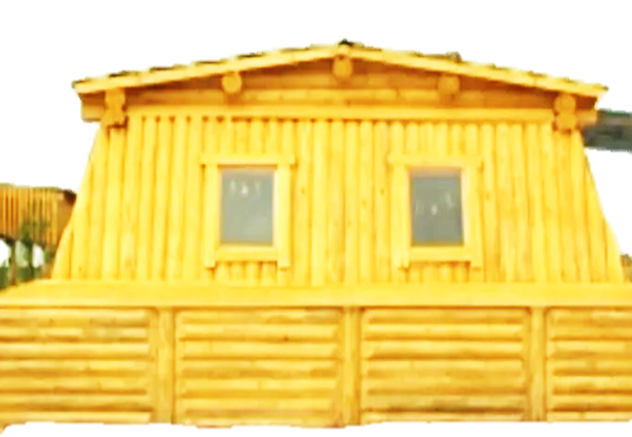 У
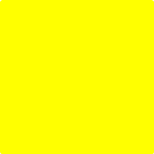 У
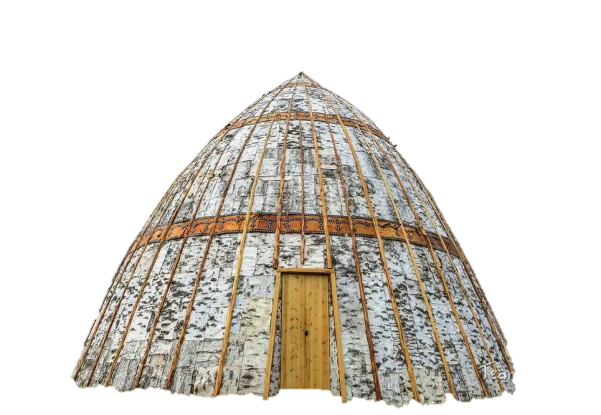 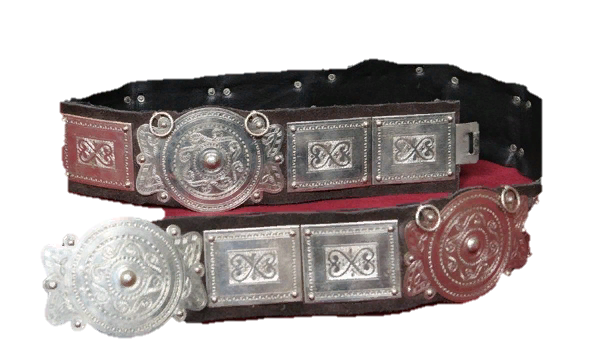 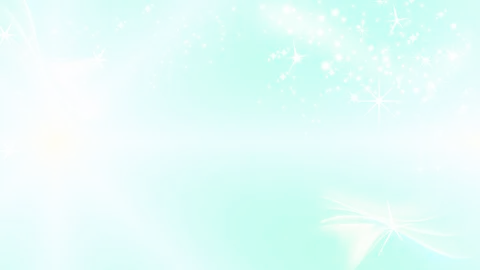 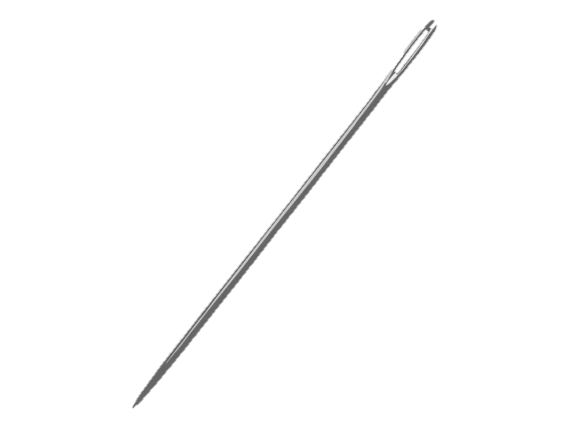 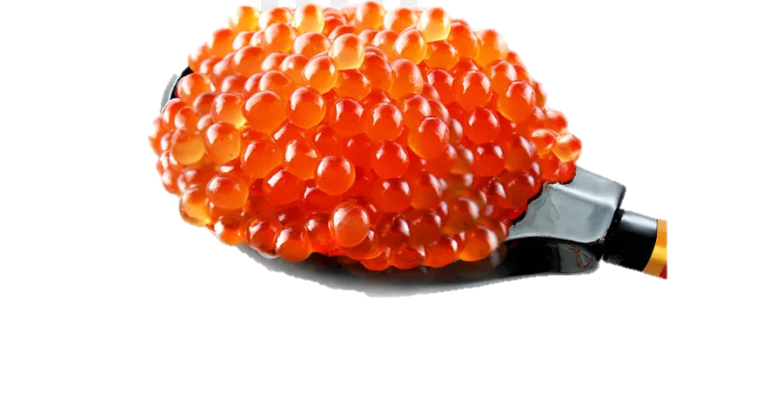 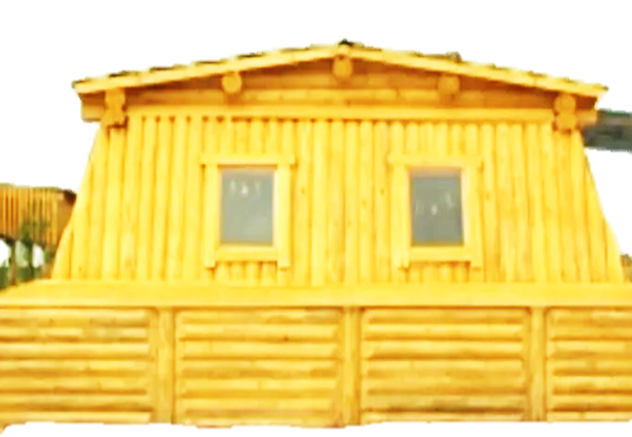 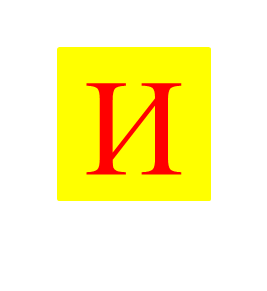 И
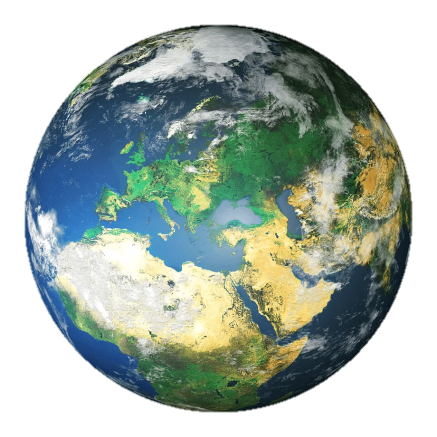 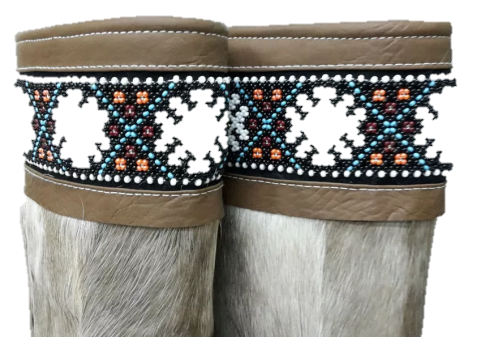 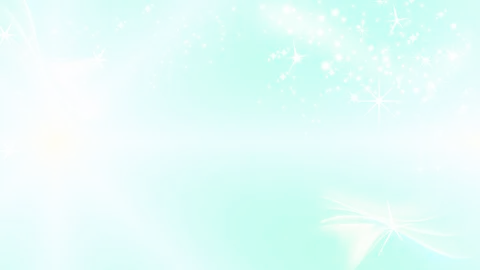 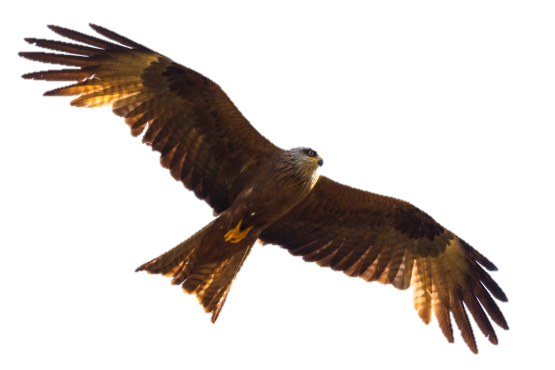 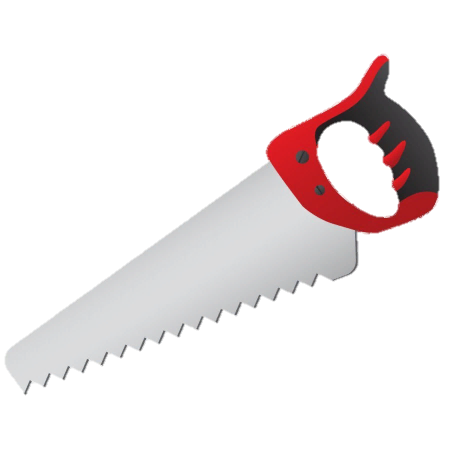 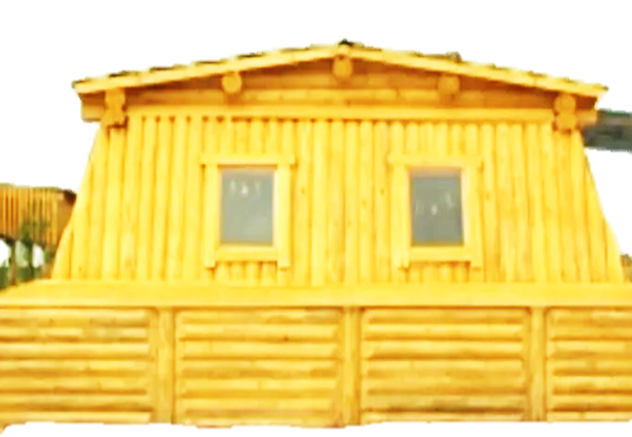 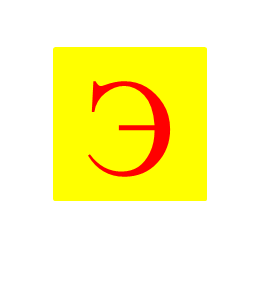 Э
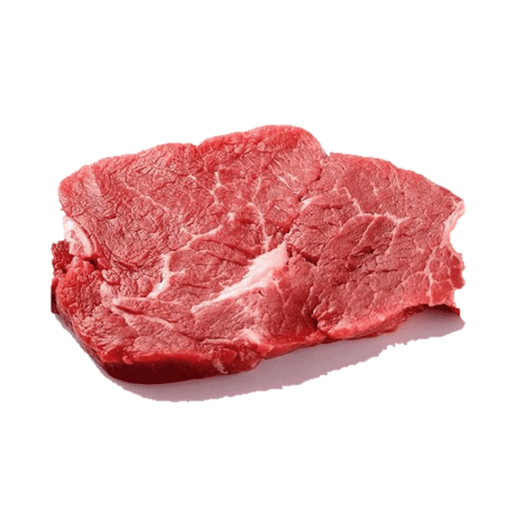 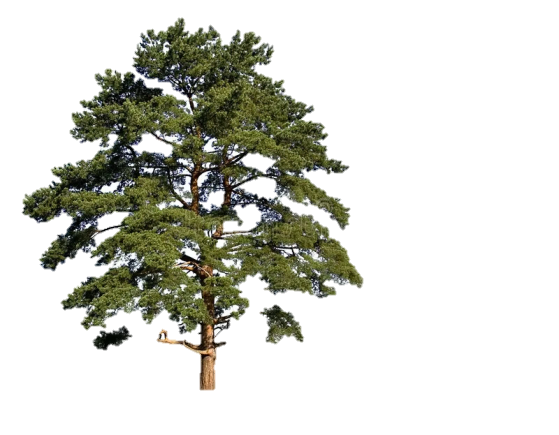 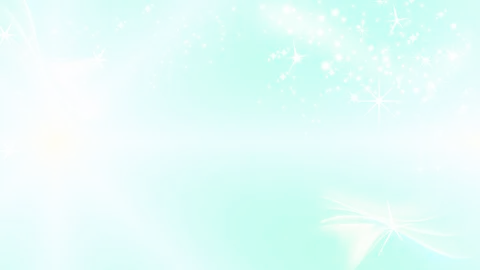 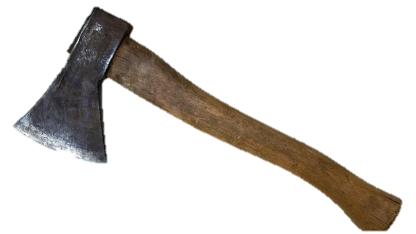 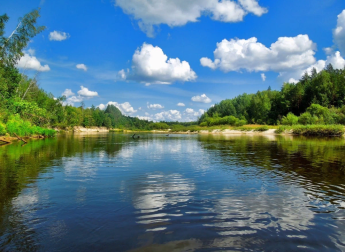 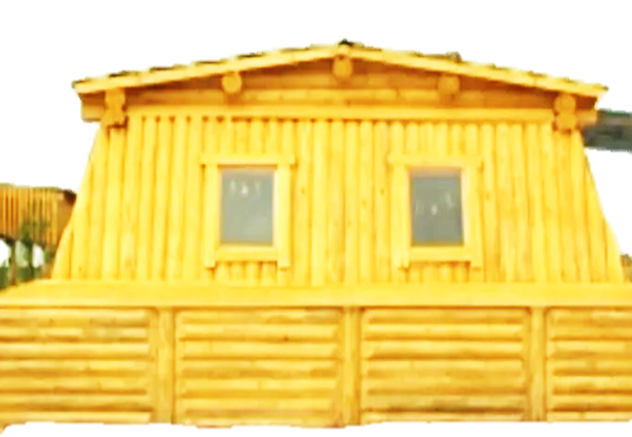 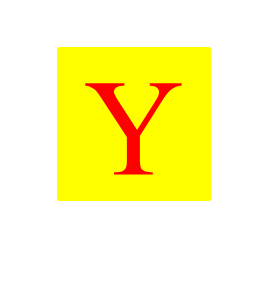 Ү
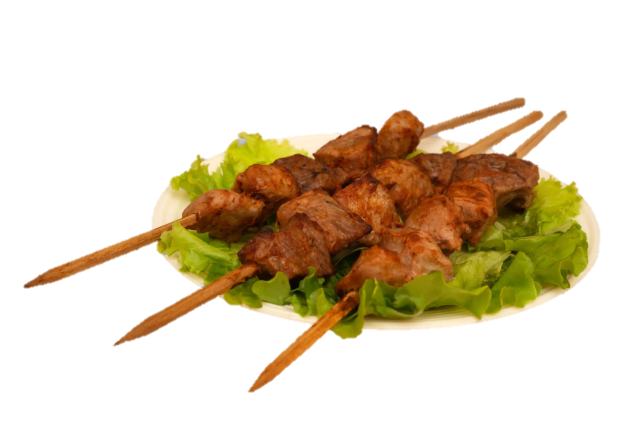 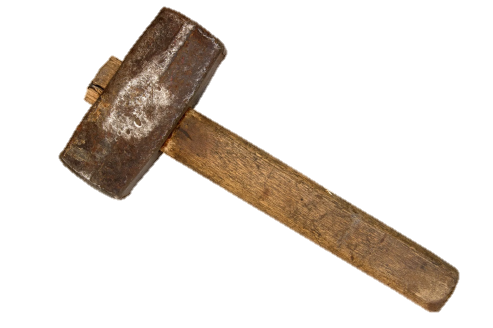 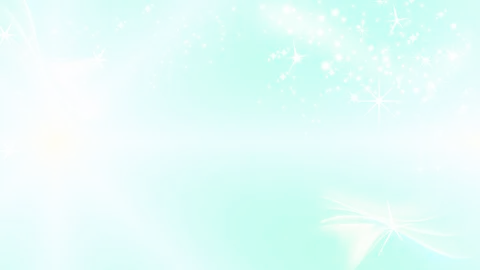 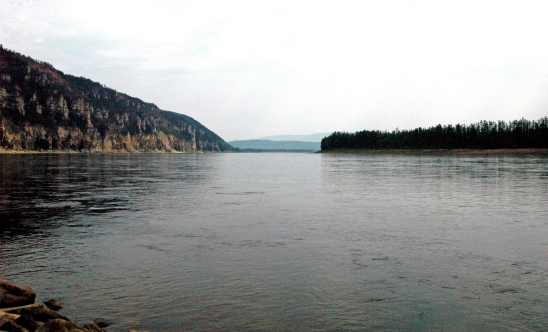 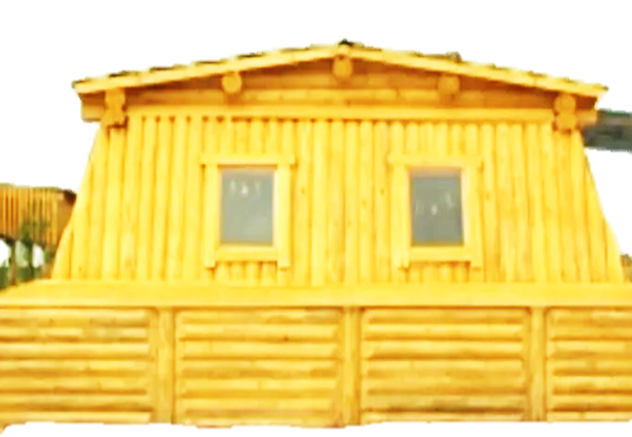 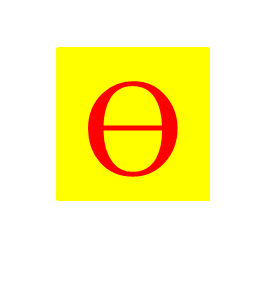 Ө
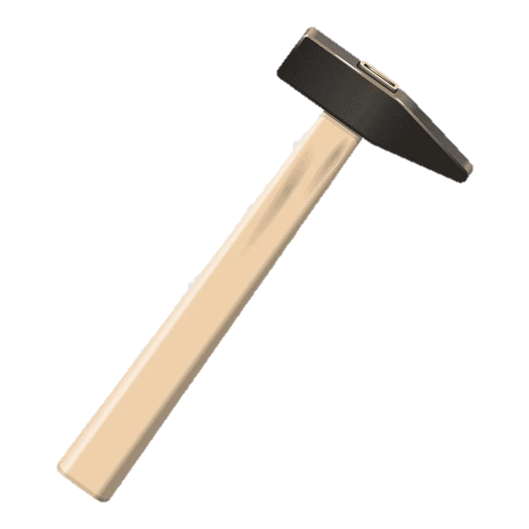 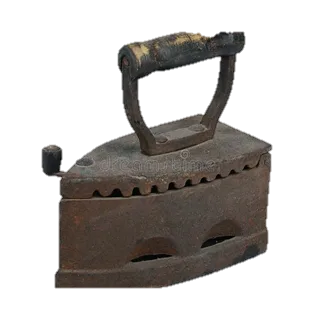 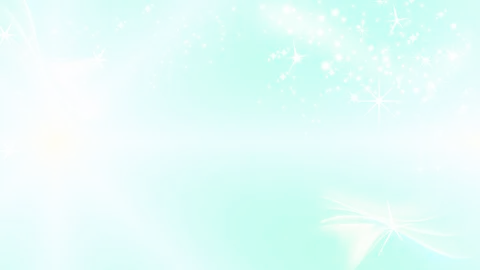 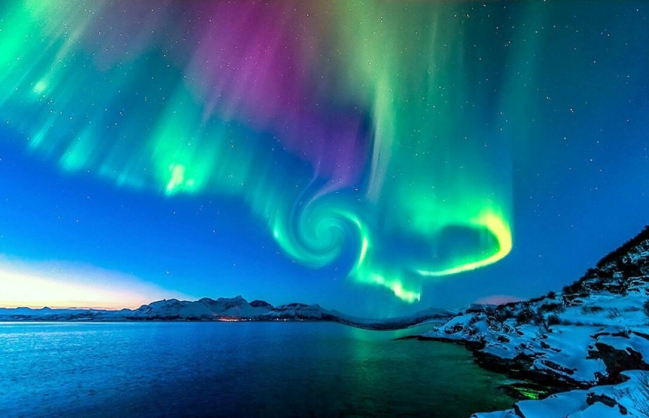 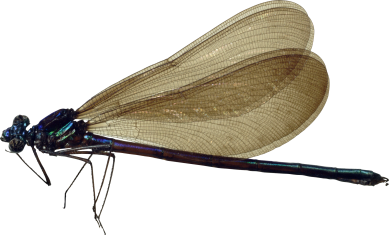 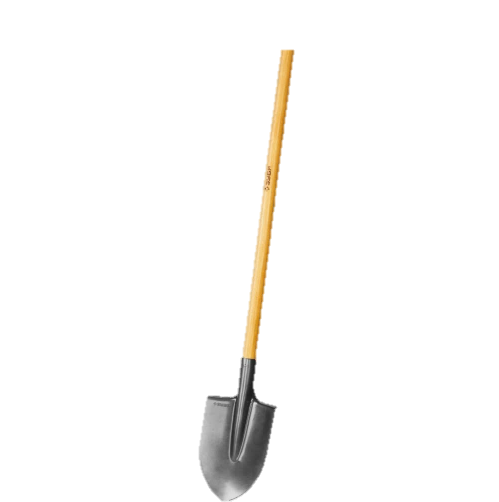 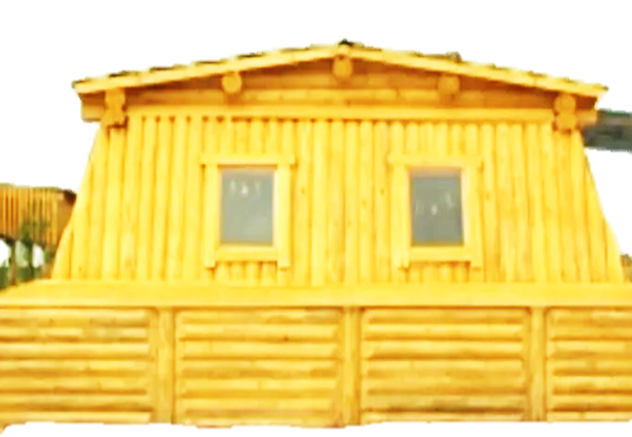 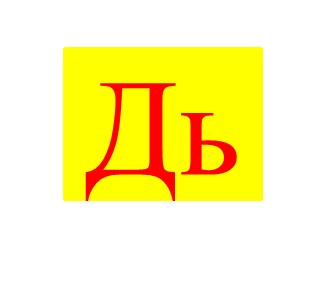 Дь
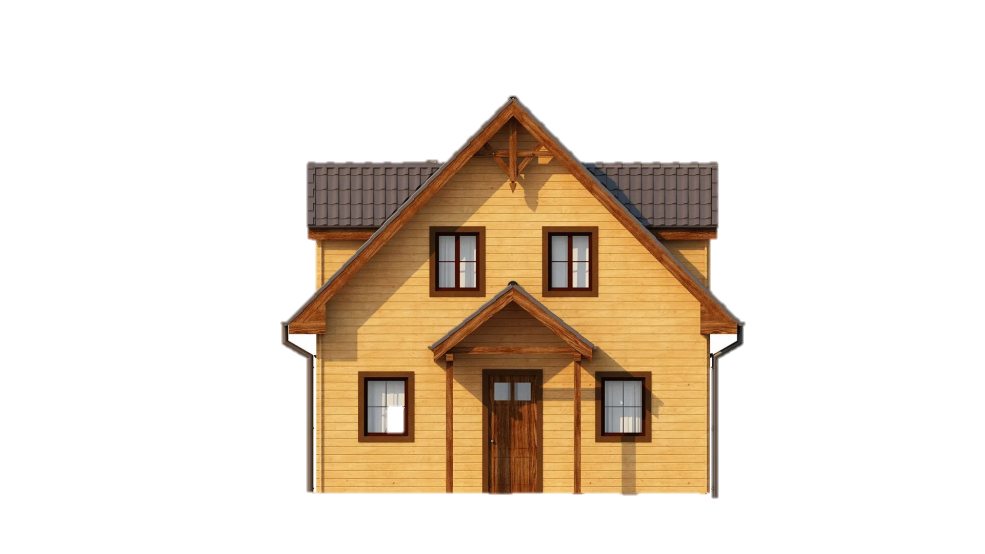 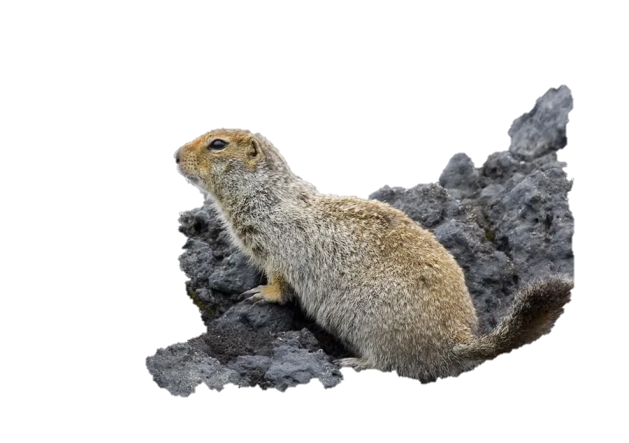 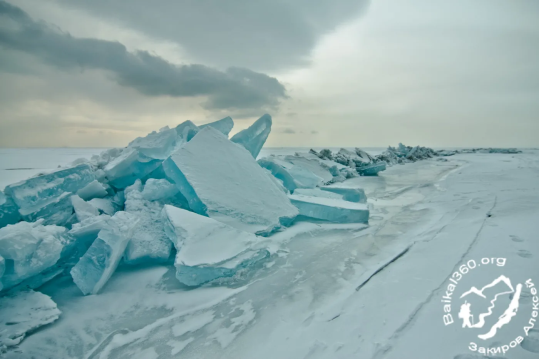 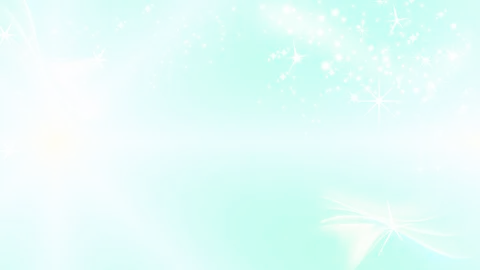 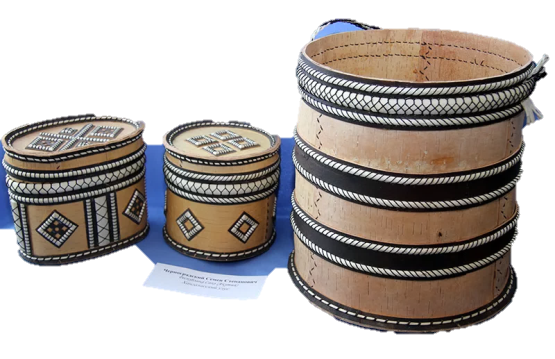 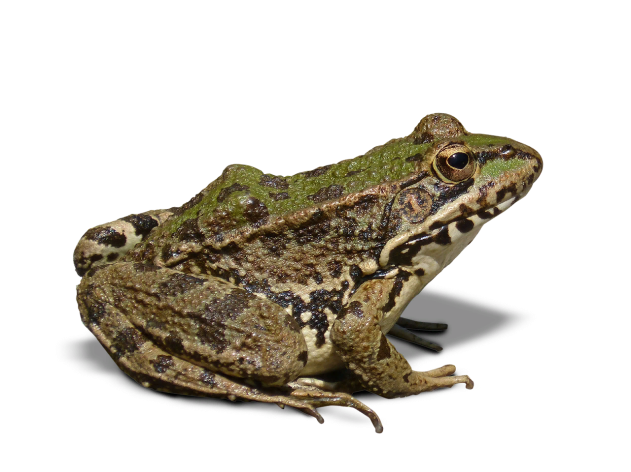 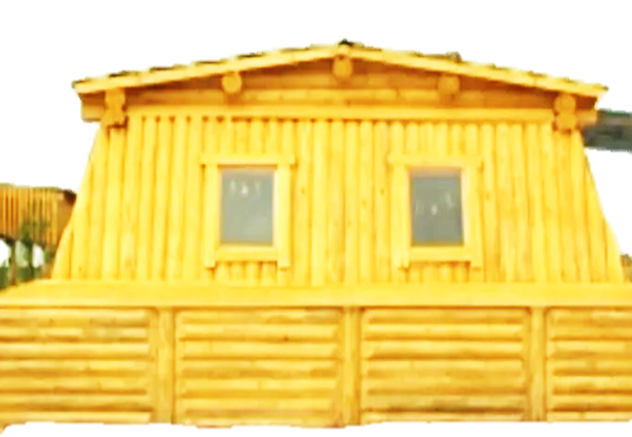 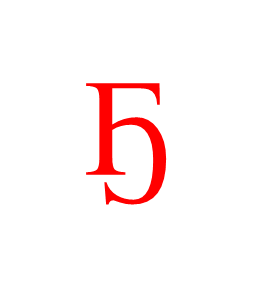 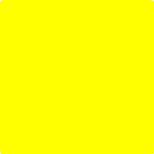 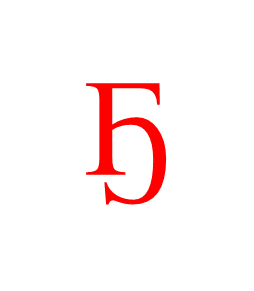 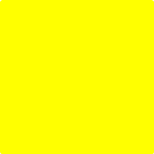 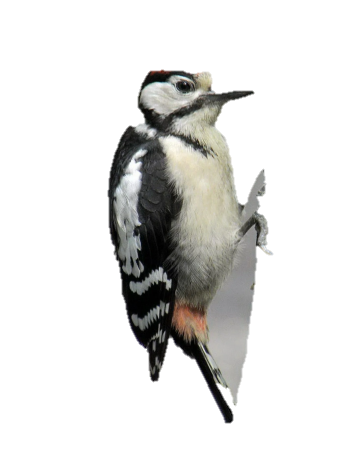 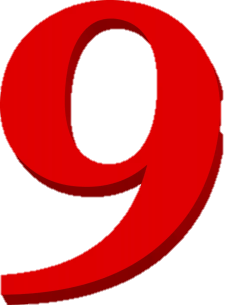 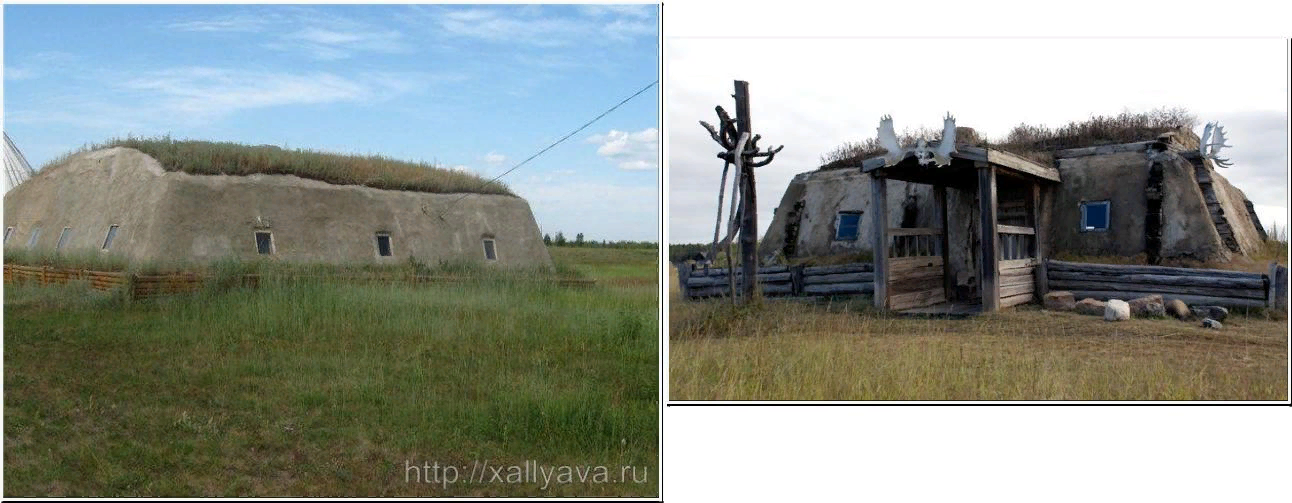 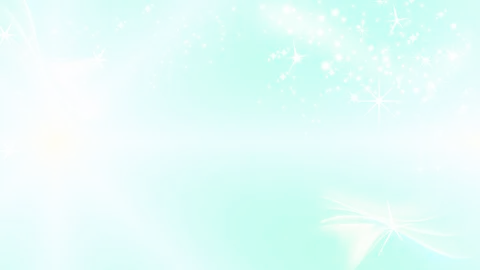 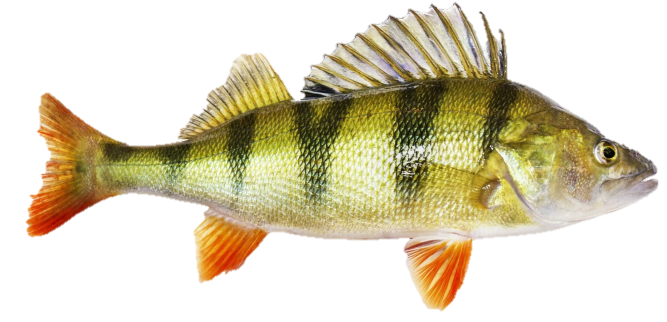 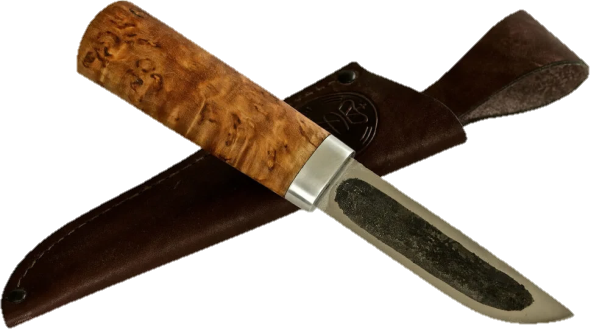 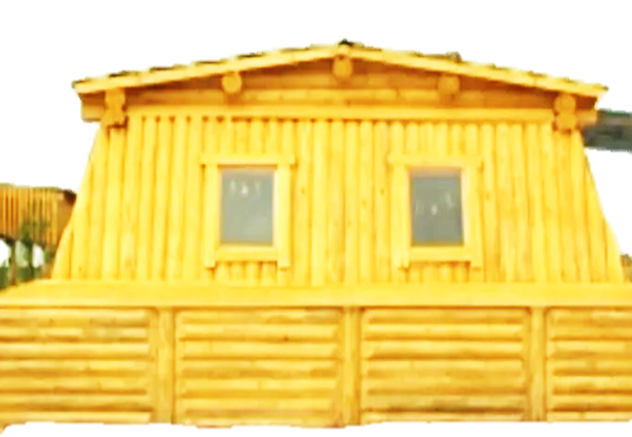 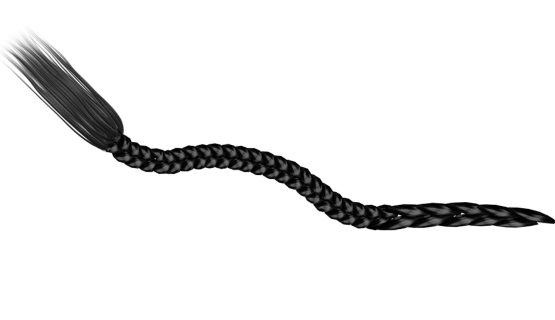 Һ
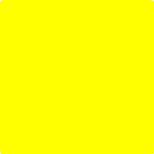 Һ
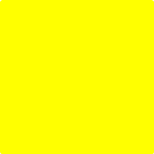 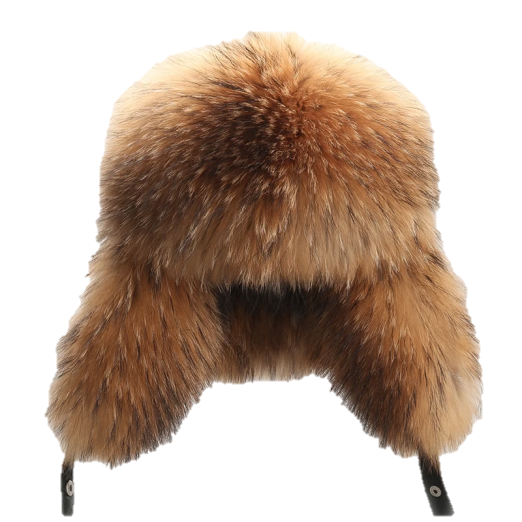 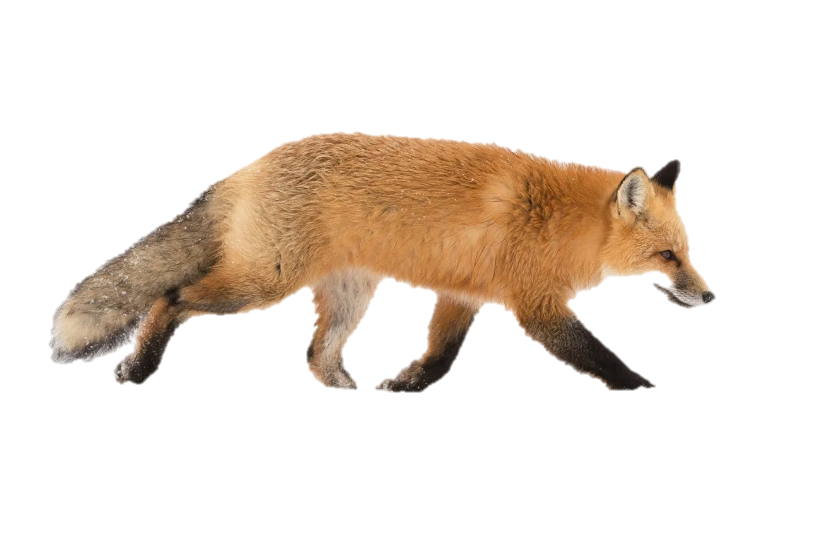 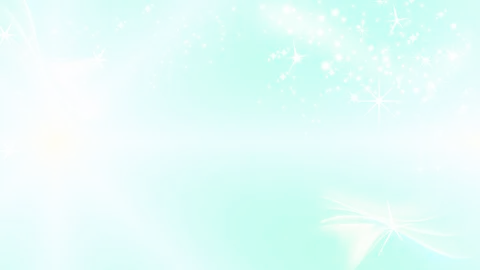 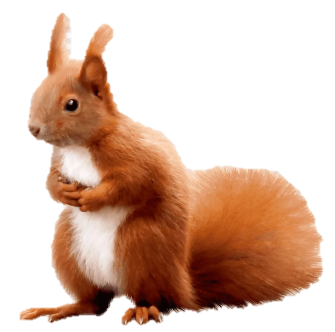 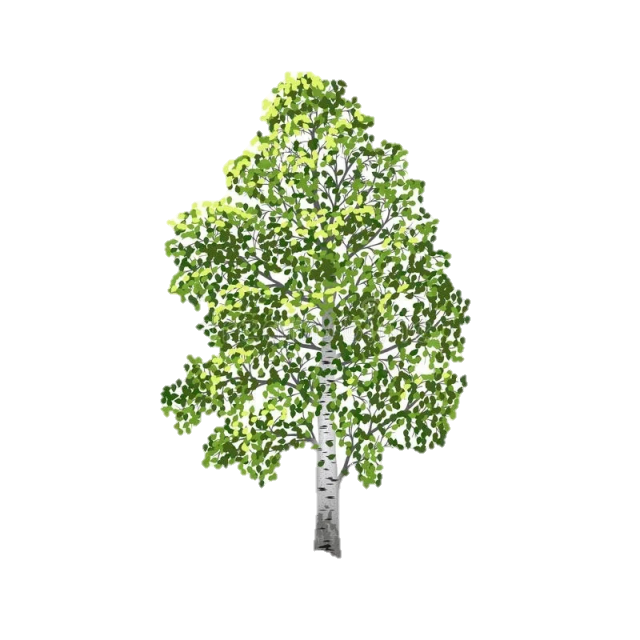 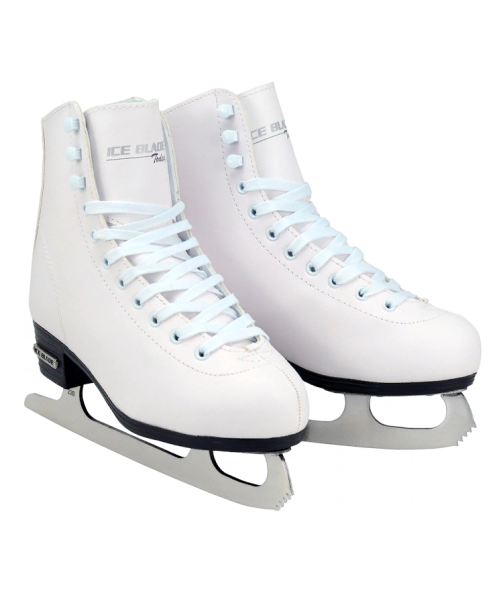 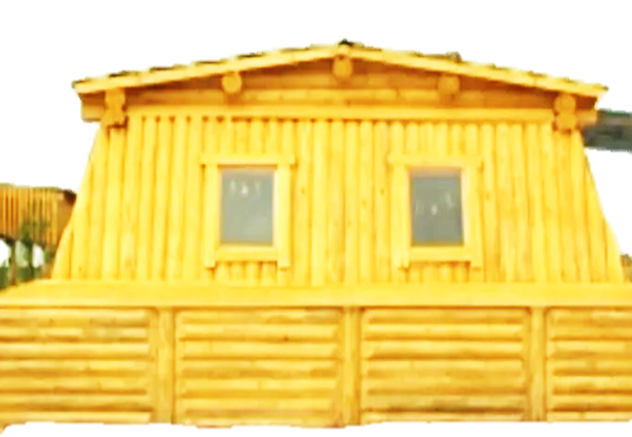 Ҥ
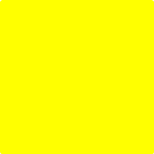 Ҥ
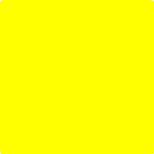 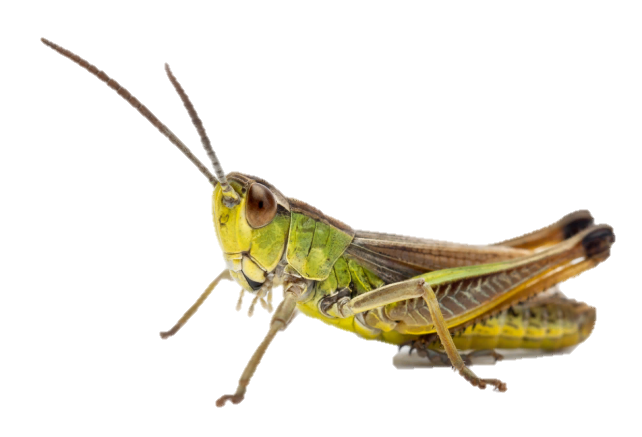 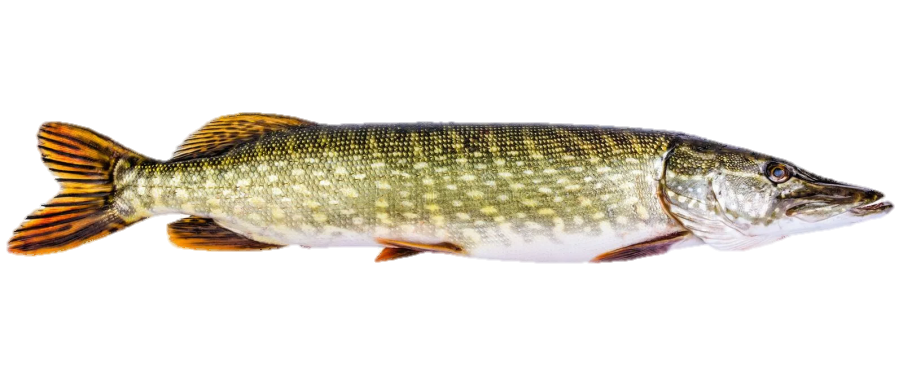 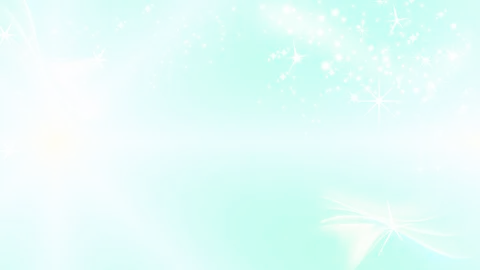 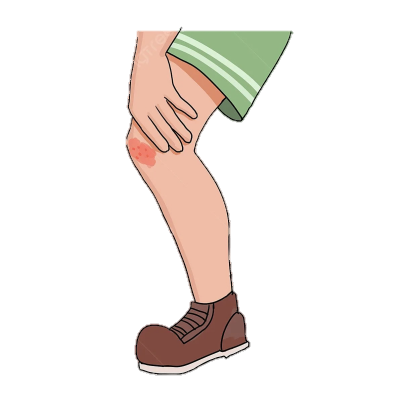 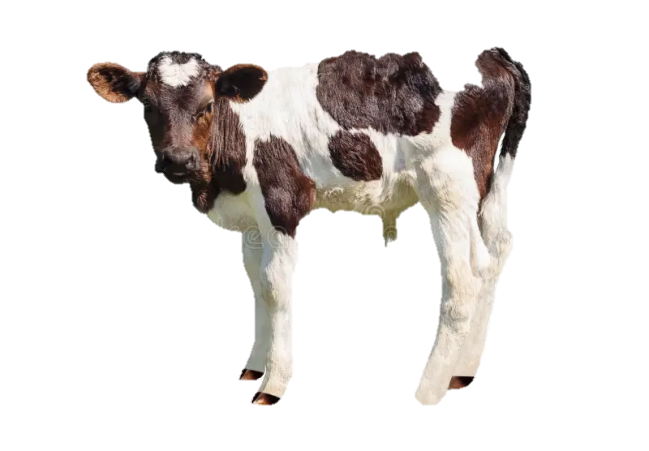 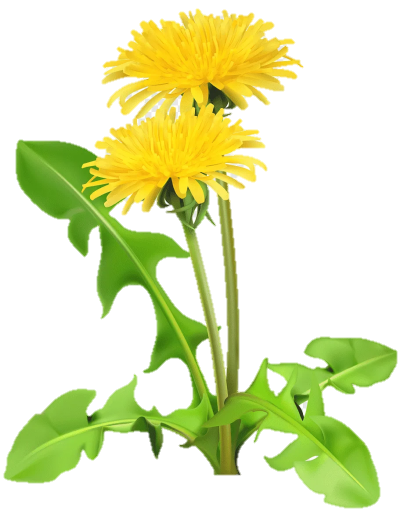 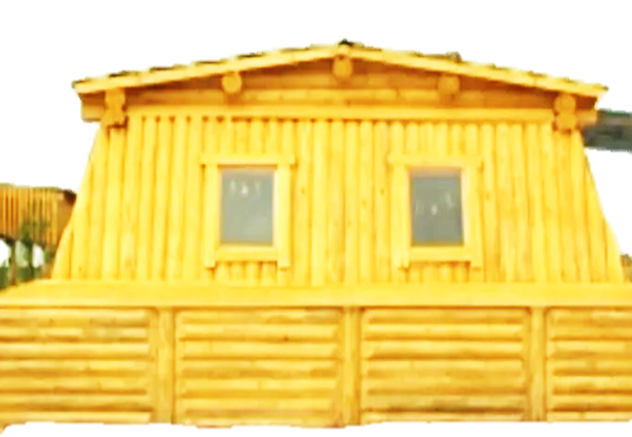 Нь
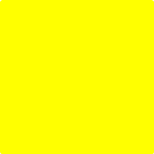 Нь
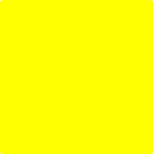 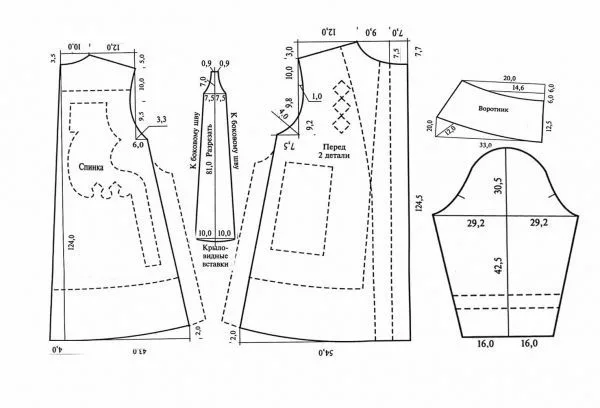 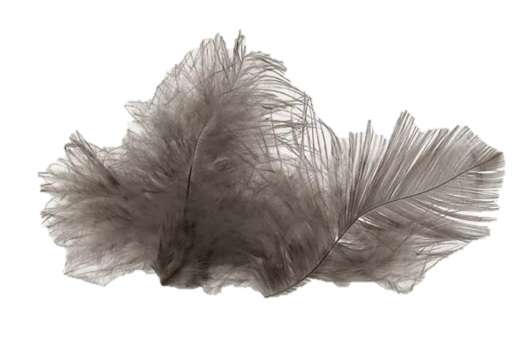 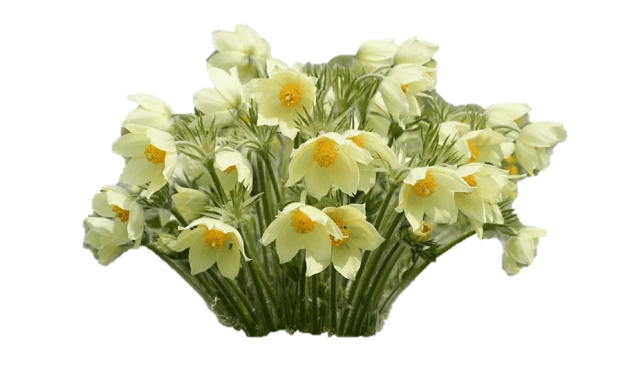